Читаем с мамой
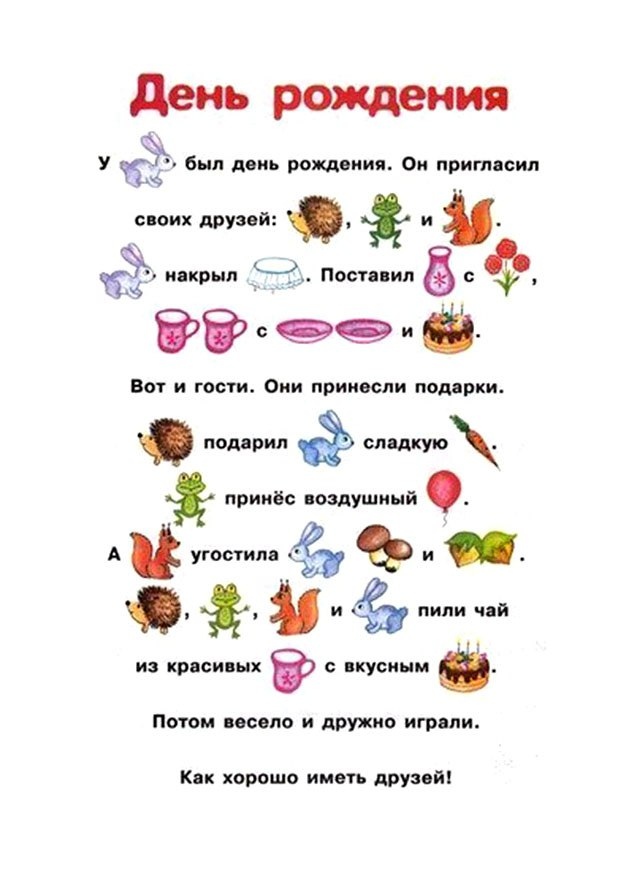 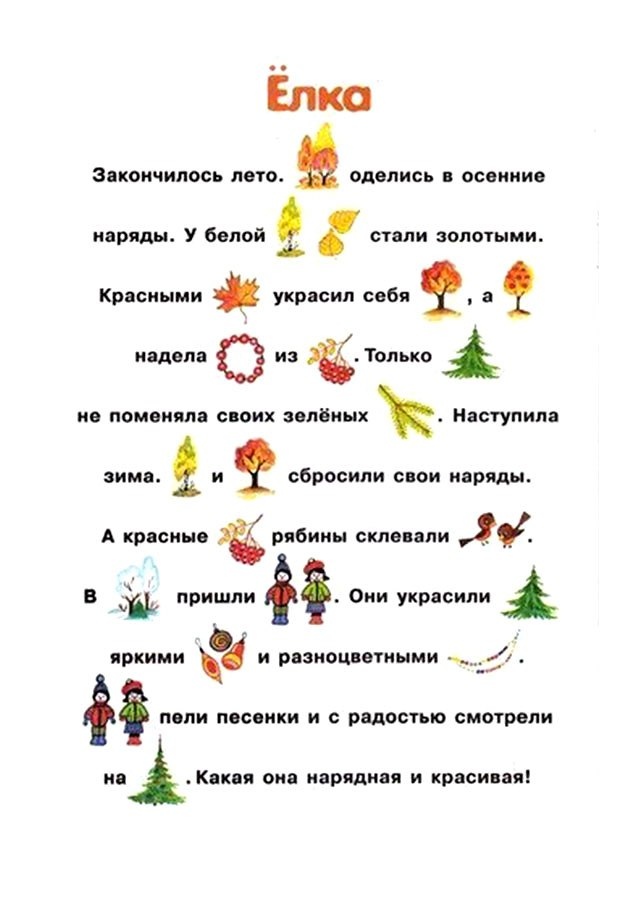 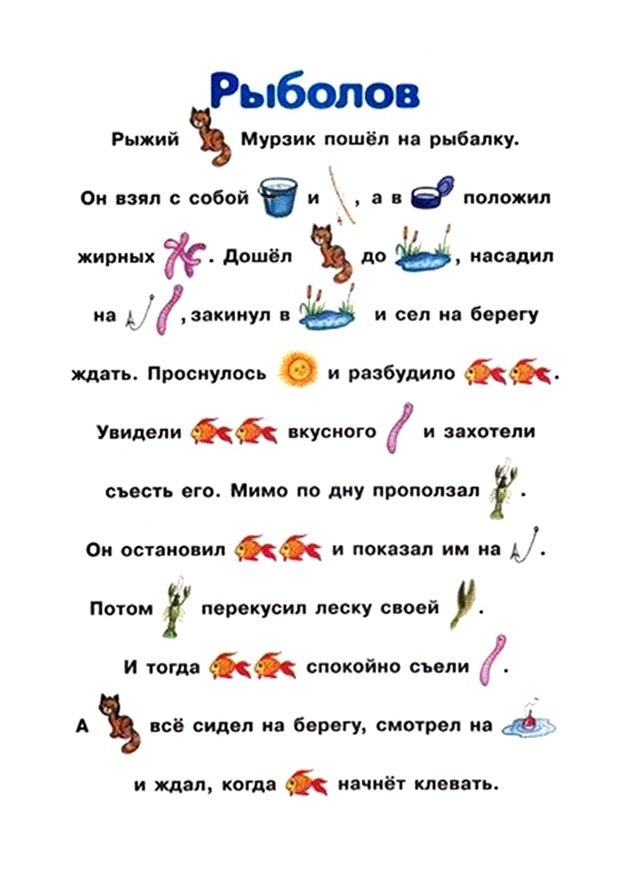 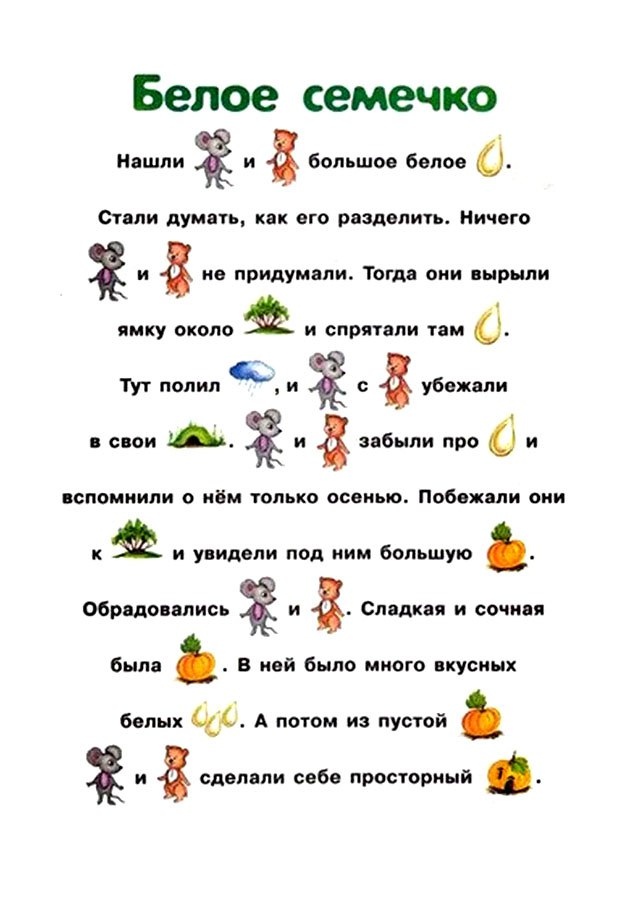 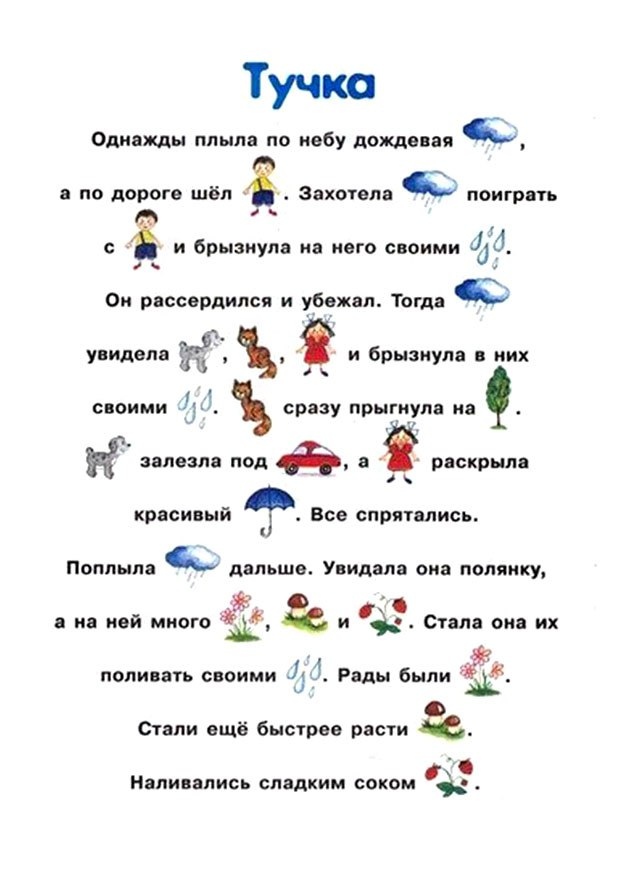 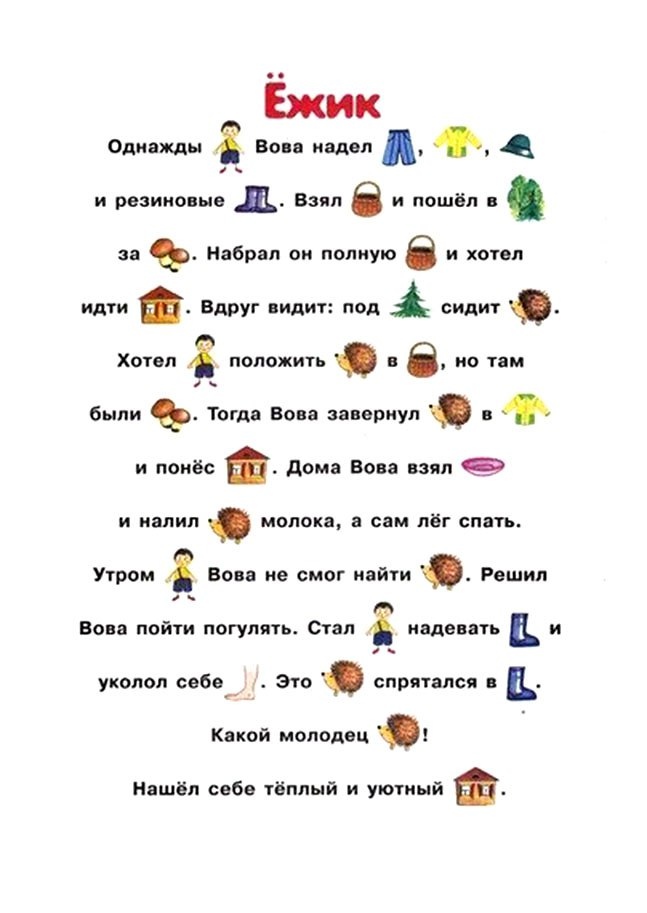